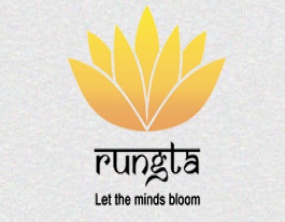 RUNGTA COLLEGE OF DENTAL SCIENCES & RESEARCH
CELLULITIS
DEPARTMENT OF GENERAL SURGERY
‹#›
Specific learning Objectives
At the end of this presentation the learner is expected to know ;
‹#›
Table of Content

Erysipelas
Ludwig's Angina
Boil
Carbuncle
Necrotizing Fasciitis
‹#›
CELLULITIS
It is a spreading subcutaneous inflammation.
Causetive agent-Haemolytic streptococcus.
Bacteria  produces two enzymes-
1.Hyaluronidase
2.Streptokinase
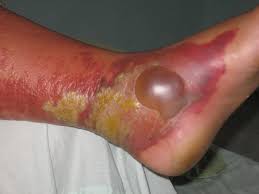 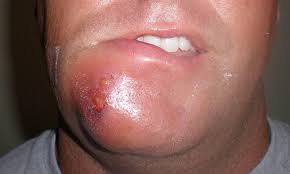 Common sites- Face
                            Scrotum
                             Fore arm & leg
Sources of infection(due to break in skin barrier)
                       Injuries-minor or major
                       Scratches on skin
                       Insect ,scorpion or snake bite.
Pre-disposing  factors-
                       Diabetes,Malnourished,Low immunity.
Clinical features-
               Affected part   - diffuse swelling
                                           -redness & shiny
                                           -painful & itching
                Systematically- fever
                                            pain
                                            May develop toxaemia.
                In untreated cases-Suppuration,sloughing
                                             and gangrene may occur.
Treatment-
  1.Bed rest and part is elevated.
  2.Glycerin magsulf dressing
  3.Diabetes control
  4.Appropiate antibiotic-
           Inj. Crys.penicillin 10 lakh unit 6hrly5-7day
             or  Ciprofloxicin 500 mg twice a day.
  5.Anti-snake venom in snake bite cases.
Complication-
        1.Suppuration and abscess formation.
         2.Necrotising fascitis
         3.Toxaemia and septicaemia.
          4.Ketoacidosis in diabetes.

                              *********
ERYSIPELAS
It is an acute infection of upper dermis of skin  and superficial  lymphatics caused by beta-  haemolytic group of streptococci.

It is more superficial than cellulitis. Surface is raised and well demarked.
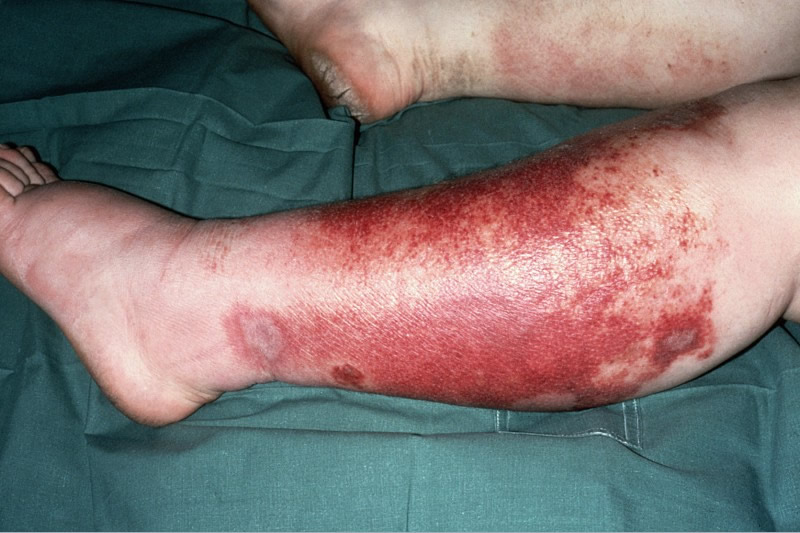 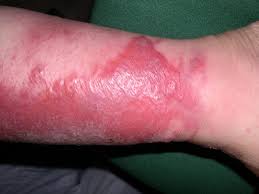 Precipitating factors-
               * malnourishment,
               * Chronic diseases,
               * Children & old people
Onset- After a small scratch or abraison, it 
            spreads quickly resulting in toxaemia.
Common sites- Face,
                            eyelids,
                            forearm,
                            scrotum.
Clinical features-
   1.Rose pink rashes with raised edges having
      consistency of button hole.
  2.Vesicles appear later,rarely pustular.
  3. Oedema and toxaemia may be seen.
  4. Milian’s ear sign is positive.
Complication-
              1.Toxaemia and septicaemia
              2.Gangrene of skin and subcuteneous Tissue.
              3. Lymphodema of face and eyelid due to 
                  obstruction to lymphatic drainage.
Treatment-1.Appropriate antibiotic
                  -2.Symptomatic trt. For aches & fever
                   3.Saline wet dressing
                  4.Elevation of limb and rest to the part.
                   5.Hydration by IV infusion
                  6.Careful monitoring of patient.
LUDWIG’   ANGINA
DEFINITION-   It is an acute inflammation of 
                         submental and sub mandibular region 
                         associated with oedema of floor of the
                         mouth.
Agent-            Virulent streptococcal organism
                        -Anaerobic organism.
Precipitating factors-
                       1.Caries tooth
                       2.Cachexia
                       3.Chronic diseases-(diabetes)
                       4.Calculi in submandibular gland
                       5.Cancer of the oral cavity
                      6.Chemotherapy.
Clinical features-
          * Diffuse swelling in submental and 
             submandibular region with brawny 
             oedema.
          * Oedema of the floor of the mouth which
             pushes tounge upwards causing difficulty
            swallowing.
           * Putrid halitosis
           * High grade fever with toxicity.
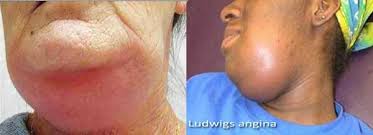 MANAGEMENT-
    It is a serious condition and timely care and treatment is essential.
Hospitalisation
Intravenous infusion and correction of
      dehydration.
In some cases,Ryle’s tube feeding and oxygen
      may be required.
Antibiotic-broad spetrum
Oral hygiene to be improved.
Treatment of the associated co-morbidity
Surgery- *Under general anaesthesia
                       * 5-6 cm curved incision below mandible
                       * Submandibular gland is mobilised,
                       *Mylohyod muscle is divided and pus is drained.
                       * Wound is closed with loose sutures after irrigation.
                       *A drainage tube is kept in place.
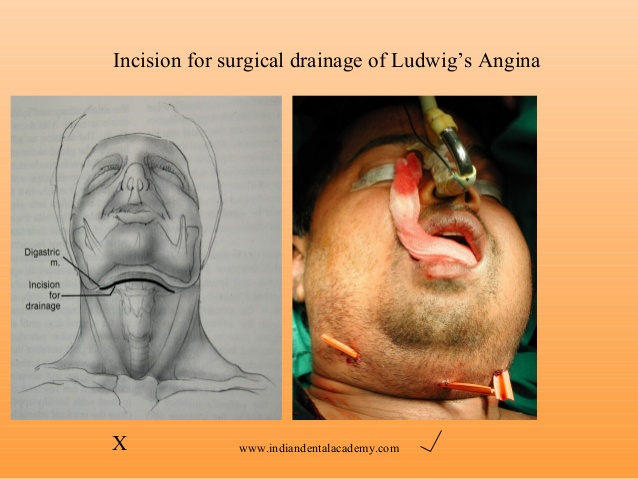 BOIL
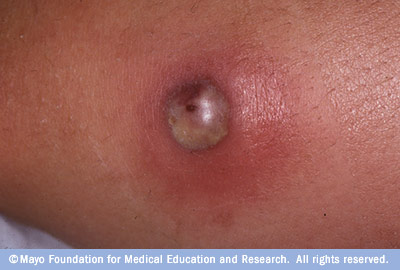 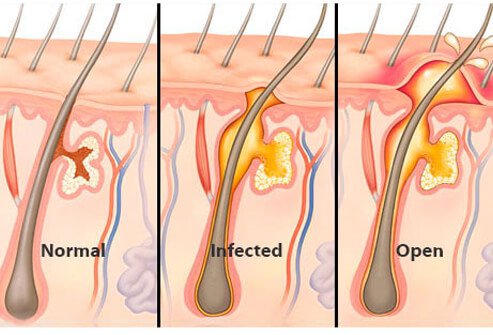 It is an hair follicle infection usually secondary to sebaceous gland infection.
Causative agent- Staphylococcus aureus
Clinical features-
   Swelling indurated,painful
  oedema and redness,
 After 1-2 days, it softens and  thereafter it burst spontaneous.
Pus comes out as discharge.
Some interesting facts about boil-
1.Most painful boil- external meatus
2.Most dangerous boil- dangerous area of face
3.Sweet boil- seen in diabetic patient
4.Dull boil- no suppuration
5.Boil like- oily skin
DANGEROUS AREA OF FACE
COMPLICATIONS
Necrosis of skin
2.Septicaemia and toxemia
3.Cavernous sinus  thrombosis
4. Meningitis or brain abscess.
                           
                             ***
TREATMENT
Incision and drainage with excision of slough.
Suitable antibiotics and analgesics/antipyratics.

                         ***
CARBUNCLE
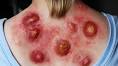 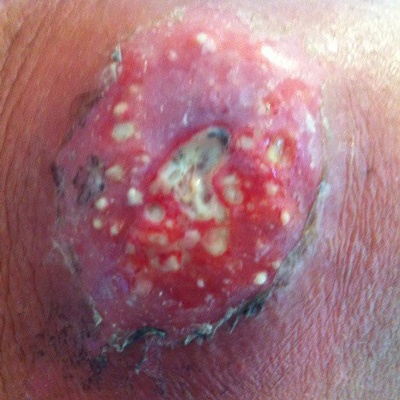 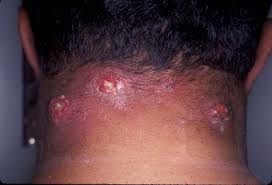 It is a infectious gangrene of skin and subcutaneous tissue.“It is cluster of boils.”
Causative agent: staphylococcus aureus
Predisposing factor:
Diabetic patient 
Obese
Poor and malnourished people
People with poor immunity
Common site :
Nape of neck.
Back.
Shoulder region.
Places where friction of hair occur due to clothing or furniture .
Pathology:
Starts as folliculitis
Perifolliculitis
Necrosis of subcutanious tissue and fat
Multiple abscess formation intercommunicating
Open exterior and discharge pus
Multiple pus discharging opening give sieve like opening.
Clinical feature:
Severe pain and swelling of part.
Multiple pus discharge opening cribriform appearance.
Surface is red,angry looking.
Surrounding indurated .
Crateriform ulcerformation.
Fever.
Bodyache.
Malaise.
Complications:
Extensive necrosis of overlying skin.
Septicaemia and toxaemia.
Worsening of diabetic status.
Treatment:
General treatment:
Surgical treatment:
Controlling diabetes
Antibiotics after pus culture
MRSA: vancomycin
i.v infusion if required
Analgesic and Antipyretic
Surgery is required when there is pus
Cruciate excision is given
All septas are broken
POTT’S PUFFY TUMOUR
It is the formation of diffuse external swelling in scalp due to subperiosteal pus formation and scalp oedema.
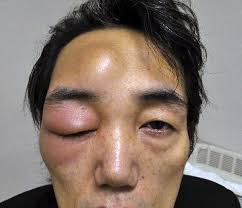 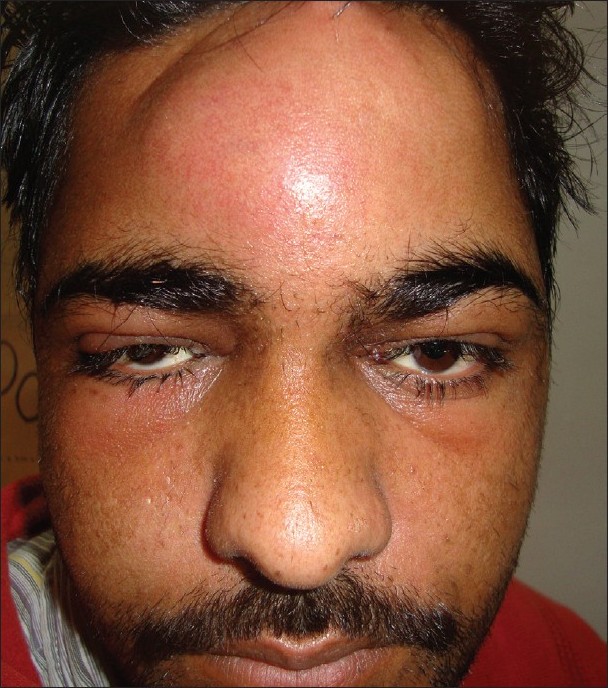 CAUSES
Frontal sinusitis which suppurates and extend to subperiosteal region.
2. Trauma causing frontal haematoma.
3. Chronic otitis media.
CLINICAL FEATURES
1.pain,swelling
2.tender,warm
3. Toxic look ,drowsiness.
 
COMPLICATIONS

Osteomylitis of frontal bone.
2. Spread of infection into the cranial cavity,extra dural and subdural abscess.
Investigation
CBC
ESR
X-RAY
CT-SCAN 
Treatment-
1.Under antibiotic coverage drainage of pus under GA.
2. Infection entering to cranial cavity- treated according to surgery.
3. osteomylitis of frontal bone may need radical removal and reconstruction.
                                         ***
NECROTISING FASCITIS
It is also known as flesh eating disease.
It is a very serious disease.

It is a fast spreading  ,destructive and invasive infection of skin and soft tissue involving deep fascia too but rarely involves skeletal muscles.
Common sites-
      *Genitalia
      * Lower abdomen
      * Perineum
      * Limbs

Types- * Mono-microbial or(Type-2 necrotising
               -fascitis)caused by group A beta haemolytic 
               streptococci.

             * Poly-microbial or (type-1  Necrotising  fascitis ) It is 
                due to synergistic combination of multiple
                bacterial infection including non-group A haemolytic
                streptococci and anaerobes.
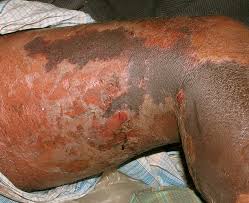 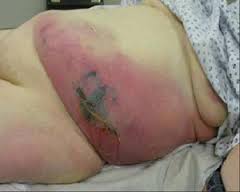 Clinical features-
         * sudden pain and swelling of affected part.
         * Red and oedematous skin.
         * Skip lesion of necrosis and ulcerations.
         * High fever,signs of toxaemia and septica-
           -emia and may have jaundice,renal failure.
Diagnosis-
          * Full thickness biopsy
          * Watery discharge(dishwater liquid) is chara-
              -cteristic.
Treatment-
                1.Hospitalisation
                2.Adequate hydration
                3.Broad spectrum antibiotic
                Surgery-Wide excision,generous debri-
                               -dement followed by skin graft
                               after few days.

 Note- In type 2 necrotising fascitis-high dose of penicillin along with CLINDAMYCIN is treatment of choice.Clindamycin prevents synthesis of toxins.
                                 
                                        ********
REFERENCES 

SRBS BOOK OF GENERAL SURGERY
A MANUAL ON CLINICAL SURGERY - S DAS
MANIPAL MANUAL OF SURGERY - K RAJGOPAL SHENOY
BAILEY AND LOVES SHORT PRACTICE OF SURGERY
‹#›
Question & Answer Session
You may ask your doubts related to the topic?
‹#›
THANK YOU
‹#›